V клас
88. Деление на десетична дроб с десетична дроб.Упражнение
Десетични дроби
В този урок ще затвърдим
събиране и изваждане на десетични дроби;
умножение и  деление на десетични дроби;
01
03
някои трикове за по-лесно пресмятане
решаване на практически задачи;
02
04
1
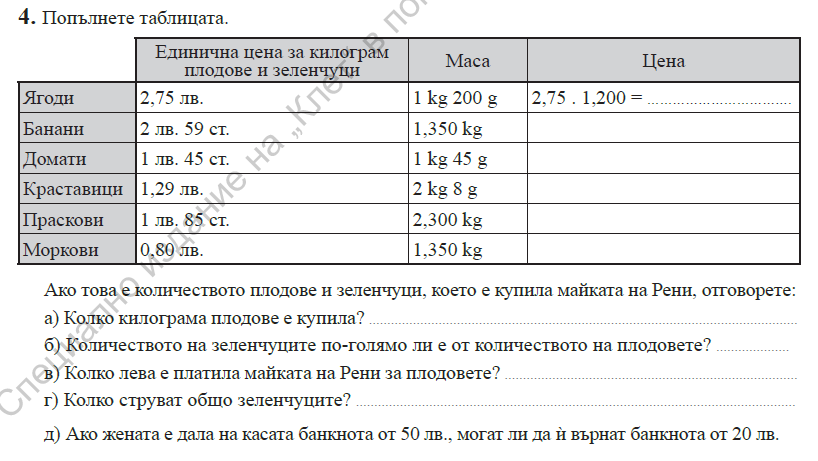 3,30 лв
2,59.1,350=3,49653,50 лв
1,45.1,0450=1,515251,52 лв
1,29.2,008=2,590322,59 лв
1,85.2,300=4,25500=4,26 лв
0,80.1,350=1,08 лв
1,200 + 1,350 + 2,300 = 4,850 kg
4,403<4,485 - не
3,30 + 3,50 + 4,26 = 11,05 лв
1,52 +2,59 +1,08=5,19 лв
50 - (11,05+5,19)=50-16,24=33,79 лв ресто
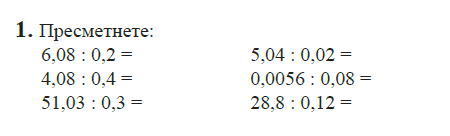 2
252
30,4
10,2
0,07
170,1
240
3
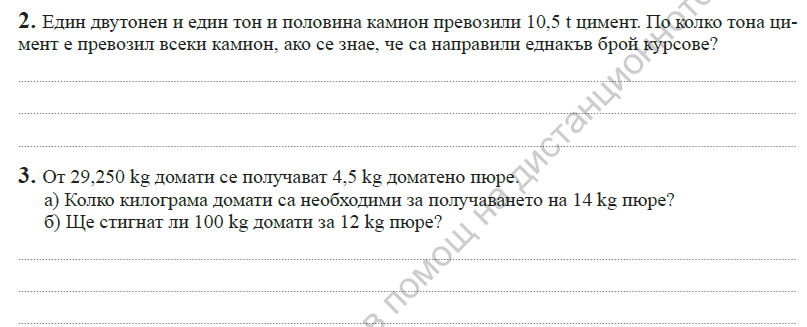 10,5:(2+1,5) = 10,5:3,5=3 курса всеки
3.2=6 тона цимент и 3.1,5=4,5 тона цимент
4
а)  29,250:4,5=6,5 кг домати за 1 кг пюре
6,5.14=91 кг домати
12.6,5=78<100 - да
5
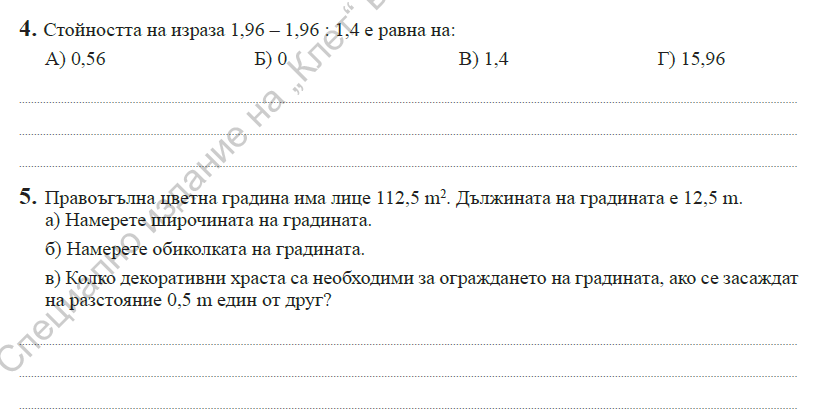 1,96 – 1,96:1,4 = 1,96 – 1,4 = 0,56
6
b =112,5:12,5 = 9 m
P= 2.(a+b) = 2.(12,5+9)= 2.21,5 = 43m
43:0,5=86 дръвчета
7
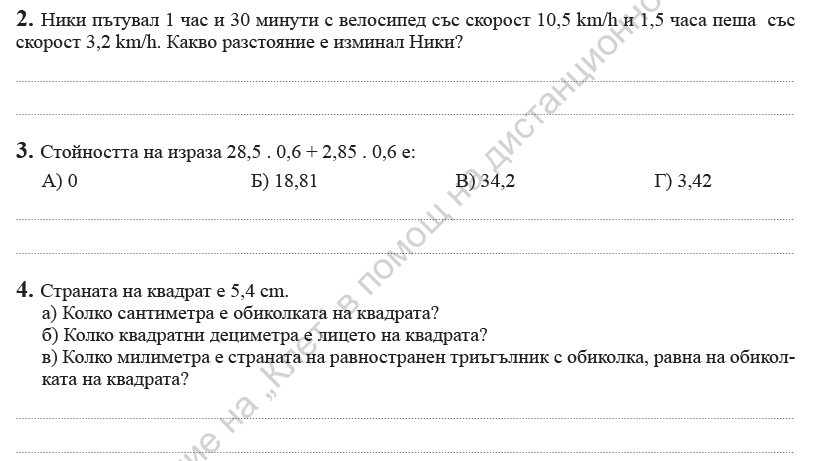 1,5.10,5+1,5.3,2=(10,5+3,2).1,5=13,7.1,5=20,55 km
8
28,5.0,6+2,85.0,6=17,1+1,71=18,81
9
P=4.5,4=21,6 cm
S=0,54.0,54=0,2916 dm2
a= 21,6:3= 7,2 cm= 72 mm
10
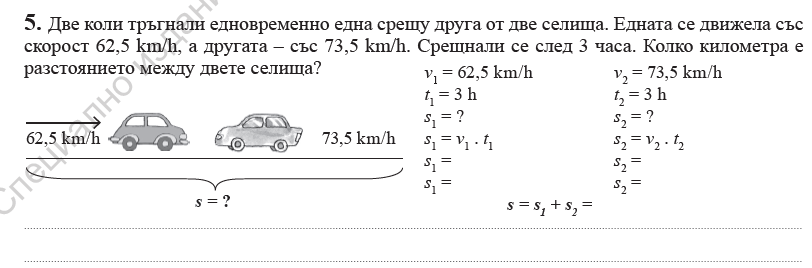 62,5.3+73,5.3=(62,5+73,5).3=136.3=408 km
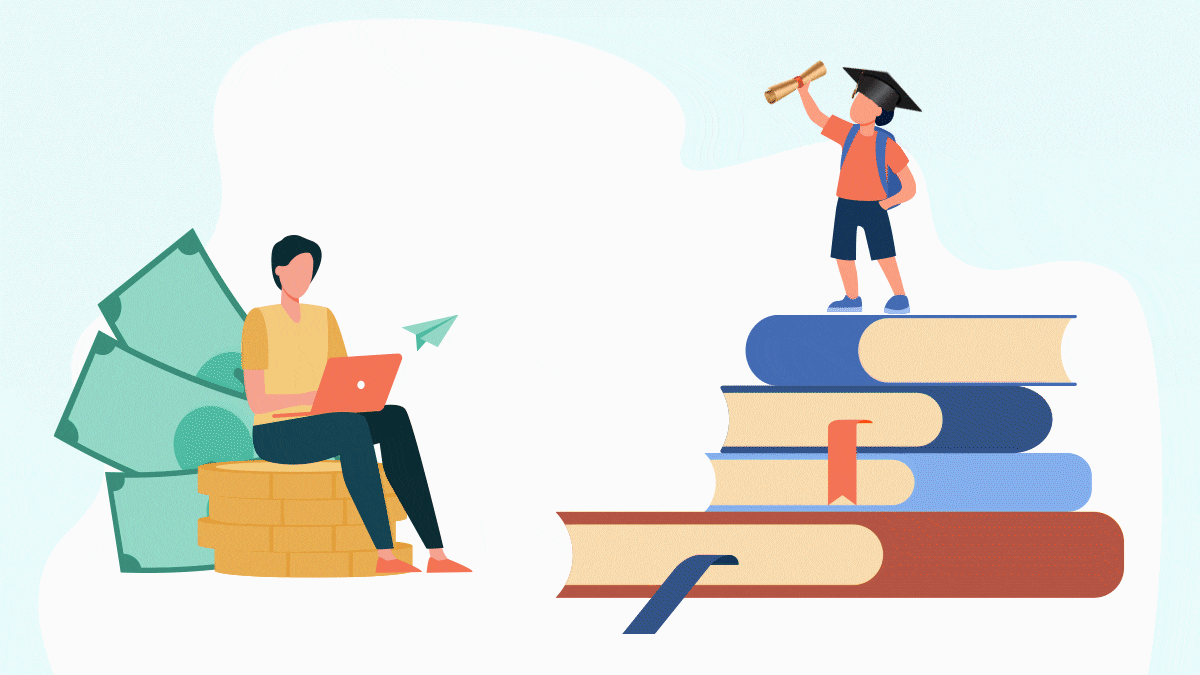 Домашна работа 
Учебна тетрадка стр. 15/16